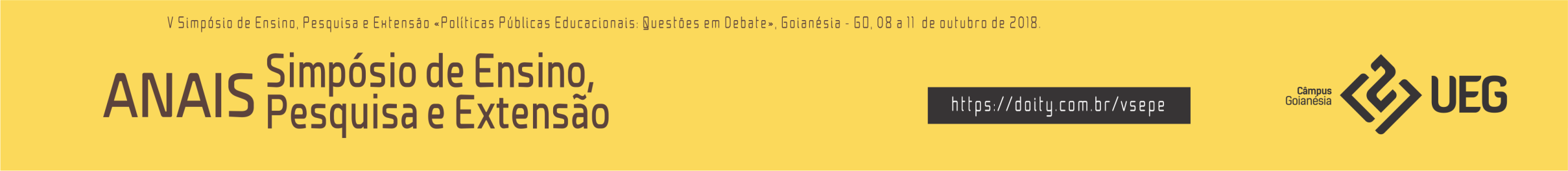 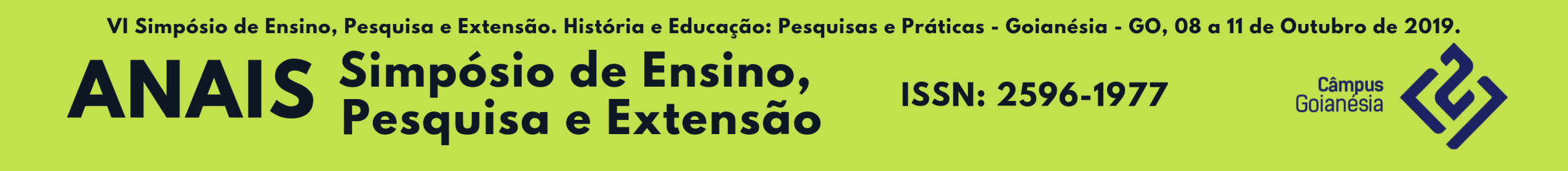 A EDUCAÇÃO BRASILEIRA NO PERIODO POMBALINO
Higor Rodrigues de Almeida  (Acadêmico do Curso de História/Pedagogia da UEG)
 João Paulo Silva (Acadêmico do Curso de História/Pedagogia da UEG)
Samara Paola Ferreira  (Acadêmico do Curso de História/Pedagogia da UEG 
Nair Rodrigues Freitas Barros (Professor do Curso de História/Pedagogia da UEG)

__________________________________________________________________________________________________________
INTRODUÇÃO
de insuficiente para atender a demanda populacional.
A educação na colônia não foi uma prioridade do marquês, as medidas  tomadas por ele eram desfavoráveis, que visavam o conforto e controle de Portugal.
O período pombalino inicia em 1750 quando Marquês de Pombal passou a exercer o cargo de primeiro-ministro português, a mando de Dom José I. Esse período marcou a população da América Portuguesa, principalmente no aspecto educacional. Pombal expulsou os jesuítas da colônia em 1759 e o estado passou a controlar a educação, foi criado o cargo de diretor de estudos e instaurado o sistema de aulas régias, além da criação de subsídios literários, visando o custeio do ensino.
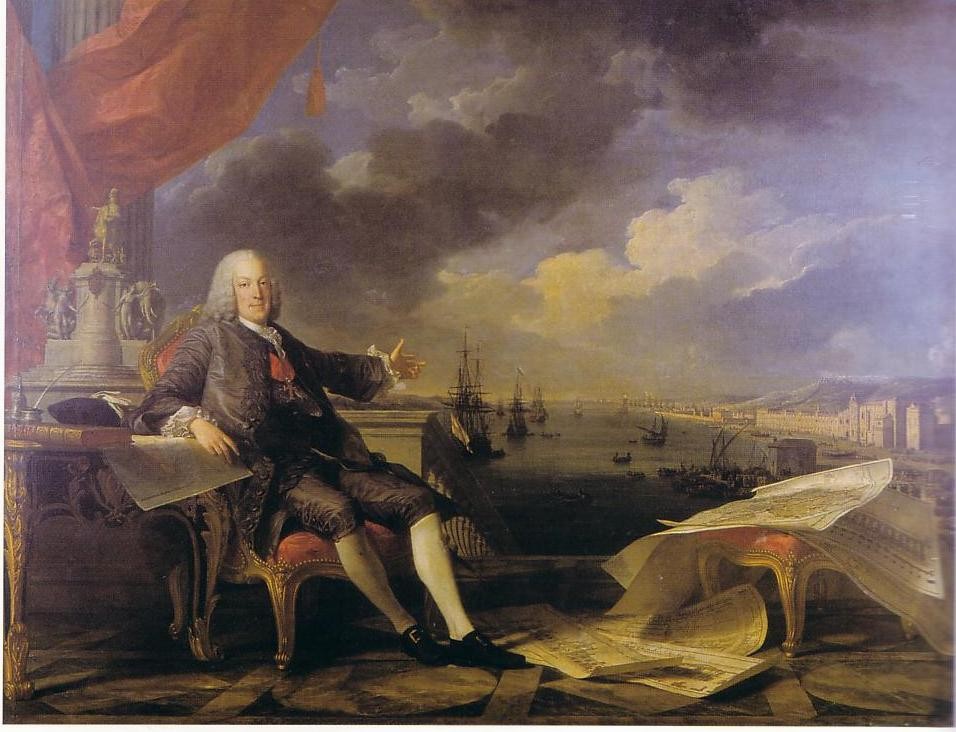 OBJETIVOS
Mostrar como o período pombalino mudou o contexto educacional brasileiro, como essas mudanças se desenvolveram e afetaram a população.
CONSIDERAÇÕES FINAIS
METODOLOGIA
Através do estudo feito, é notável que a América Portuguesa, enquanto colônia de Portugal sofreu um sério retrocesso educacional e social na administração de Marquês de Pombal. O novo sistema criado por ele não supria o espaço deixado pelos jesuítas, a educação nas mãos do estado favorecia as elites, enquanto os menos favorecidos sofriam com o ensino precário.
Para o desenvolvimento deste trabalho, foram feitas pesquisas bibliográficas qualitativas, a fim de apurar os fatos e as mudanças ocorridas nesse período.
REFERÊNCIAS
RESULTADOS E/OU DISCUSSÕES
GHIRALDELLI JR, Paulo. Filosofia e História da Educação Brasileira: da colônia ao governo Lula. 2 ed. Barueri : Manole, 2009.
HILSDORF, Maria Lucia Spedo. História da educação brasileira: leituras. São Paulo: Cengage Learning, 2003.
A “IMPORTÂNCIA” DO PERÍODO POMBALINO PARA A EDUCAÇÃO BRASILEIRA. Disponível em: <https://apocalypseaccess.wordpress.com/2014/06/24/a-importancia-do-periodo-pombalino-para-a-educacao-brasileira/>. Acesso em: 7 set. 2019.
MARQUÊS DE POMBAL E A REFORMA EDUCACIONAL BRASILEIRA Disponível em: <http://www.histedbr.fe.unicamp.br/navegando/periodo_pombalino_intro.html>. Acesso em: 7 set. 2019.
Marquês de Pombal d inicio ao processo de educação publica no Brasil, como resultado houve diminuição do crescimento educacional, mostrando que, a real intenção das reformas na colônia  era de suprimir o desenvolvimento intelectual da população, diminuindo também as tentativas de revoltas contra a metrópole portuguesa.
Juntamente com as reformas pombalinas vieram a falta de professores, a falta de materiais didáticos e a criação de aulas régias,  ou seja, aulas avulsas  e em quantida-